МОУ «Кетовская средняя общеобразовательная школа»
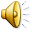 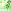 Директора школы:
-         Иванов Василий Александрович
-Окишева Нина Васильевна
-Федосимов Геннадий Михайлович
-Бешкильцев Павел Спиридонович
-Серков Валерий Тимофеевич
-Соболева Аида Павловна
-Енов Николай Васильевич
-Леонов Юрий Владимирович
-Казантаев Ашим Николаевич
Серков Валерий Тимофеевич, учитель физики и директор Кетовской средней школы более 20 лет
Не смейте забывать учителей,Пусть будет жизнь достойна их усилий.Учителями славится Россия,Ученики приносят славу ей.(А. Дементьев)